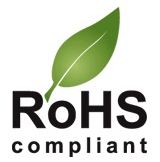 케이제이테크 회사소개서
케이제이테크
INDEX
회사 안내서
1. 연혁
- 3 Page
2. 주소 및 회사정보
- 4 Page
3. 생산품목
- 5~11Page
4. 회사 조직도 및 인원현황
- 12 Page
5. 생산 장비
-13~14 Page
6. 신뢰성 검사장비
- 15 Page
2 Page
I - 1. 연혁
1998.4
2016.9
2016.9
2019 ~ 2023
YAMAHA  스피커.네트워크 2차 협력업체 설립
K.J.TECH 설립
AUDI 오디오 케이블 생산,  HARNESS 제조
현대 엘리베이터 통신라인
M12 커넥터 완제품 제조생산
반도체 장비 , HARNESS 제조
통신장비 CABLE, HARNESS 제조
Laminating CABLE 제조
M&R 반도체 통신장비  CABLE 제조
3 Page
I - 2. 주소 및 회사정보
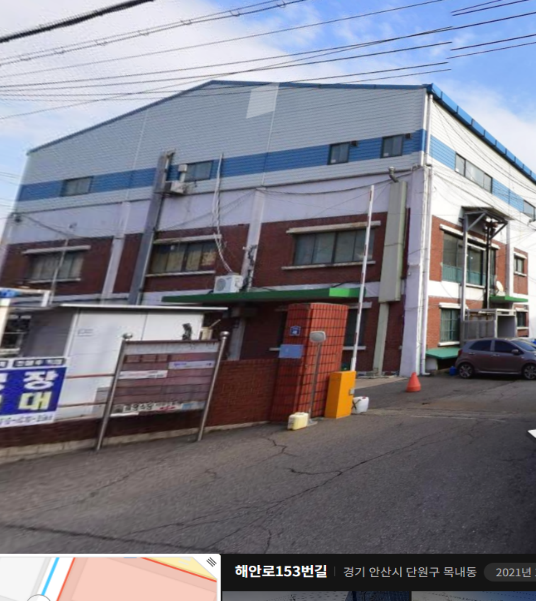 본사 및 공장
우(15610)
경기도 안산시 단원구 해안로153번길48
     A동2층 (목내동, ㈜광양)
Tel : 031-493-3044
Fax : 0505-469-3044
E-mail (대표) :  jto8863@naver.com
48, Haean-ro 153beon-gil, Danwon-gu, Ansan-si, Gyeonggi-do, Republic of Korea
K.J.TECH
Tel : 82-31-493-3044
Fax : 0505-469-3044
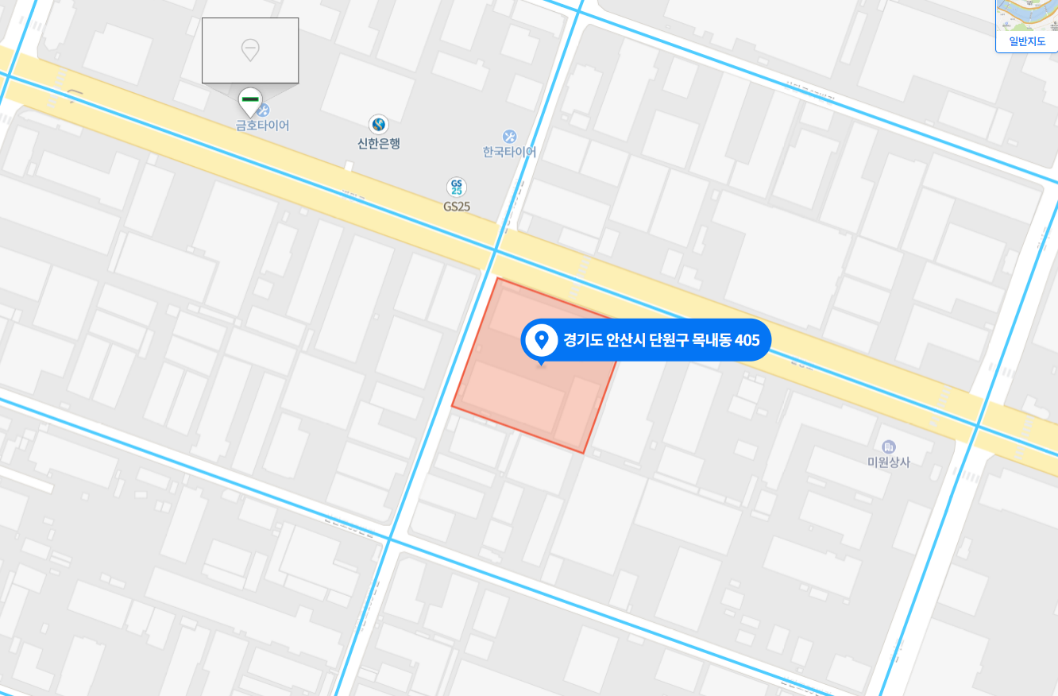 4 Page
I - 3. 생산품목 ( HARNESS )
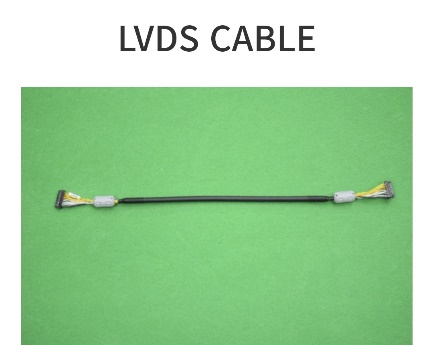 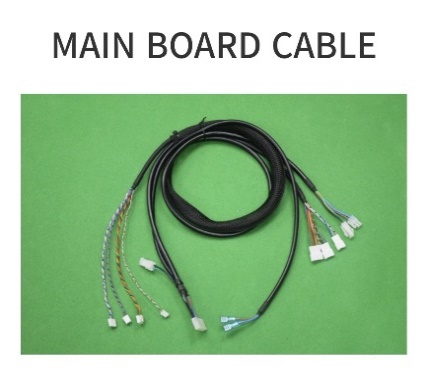 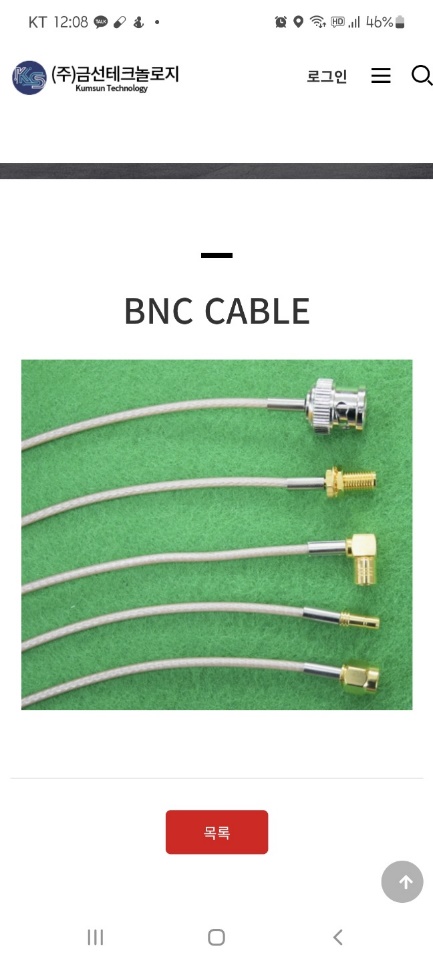 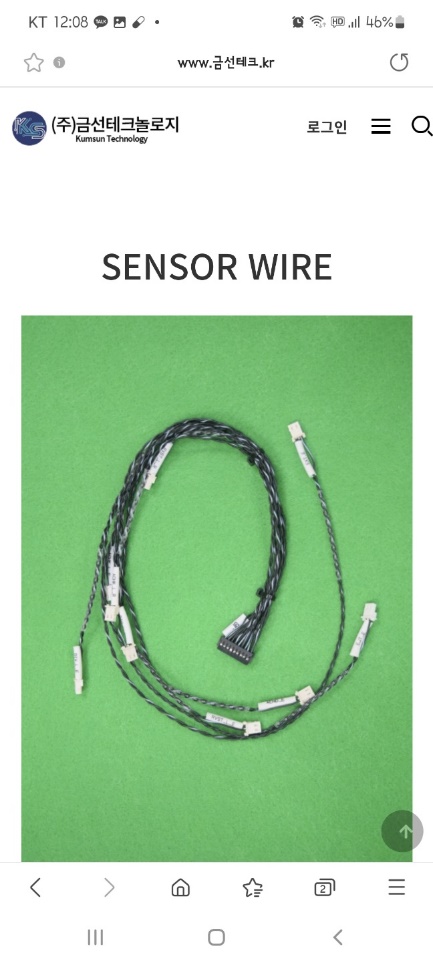 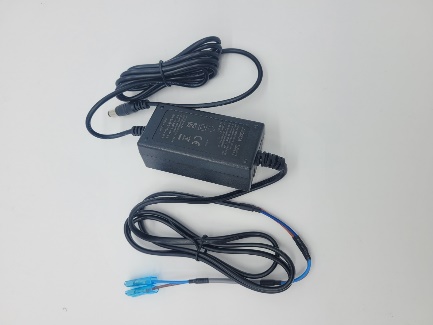 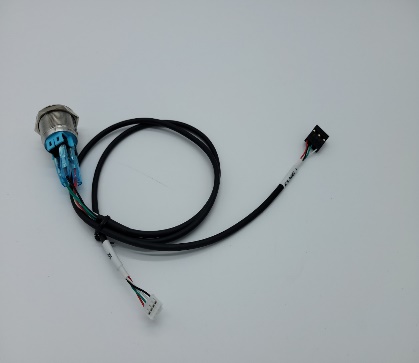 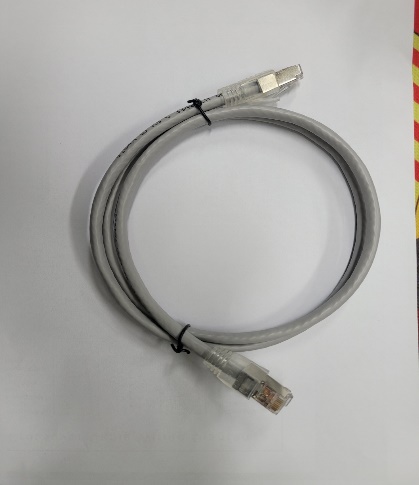 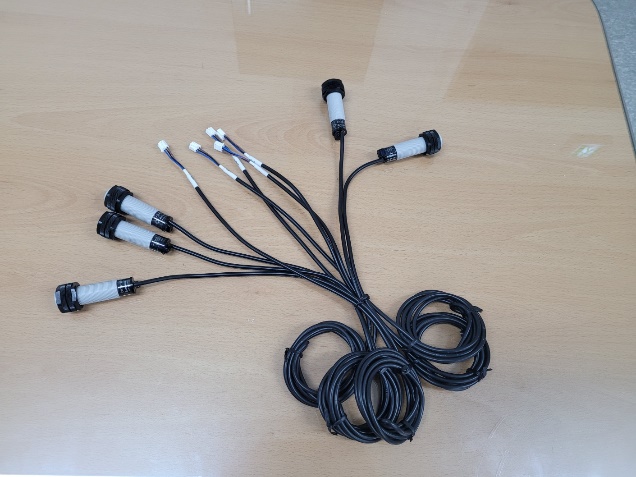 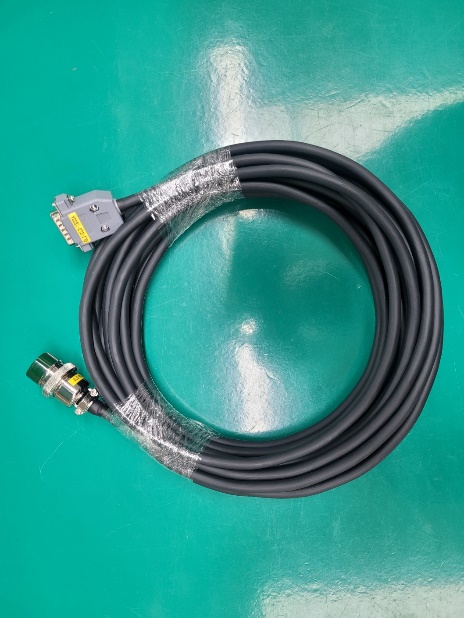 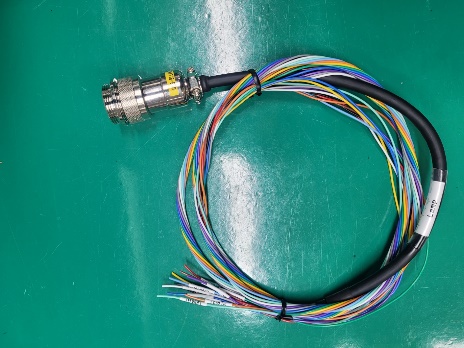 5 Page
I - 3. 생산품목 ( 통신 HARNESS )
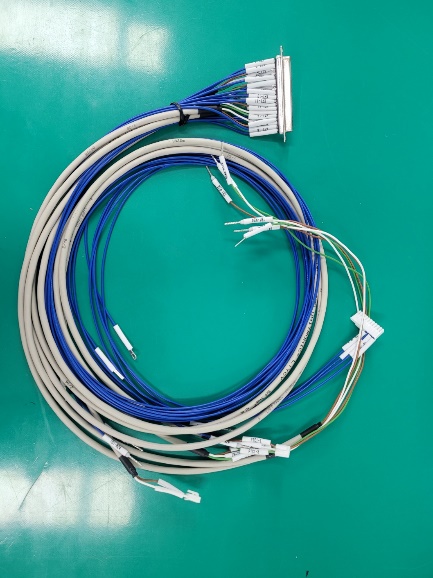 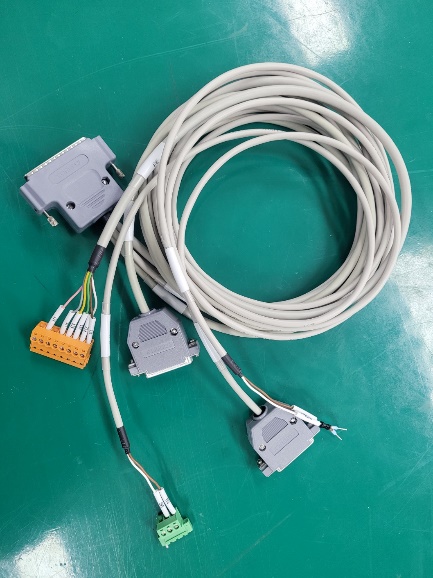 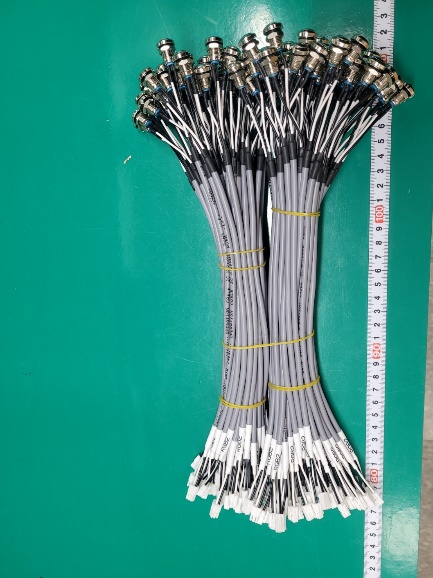 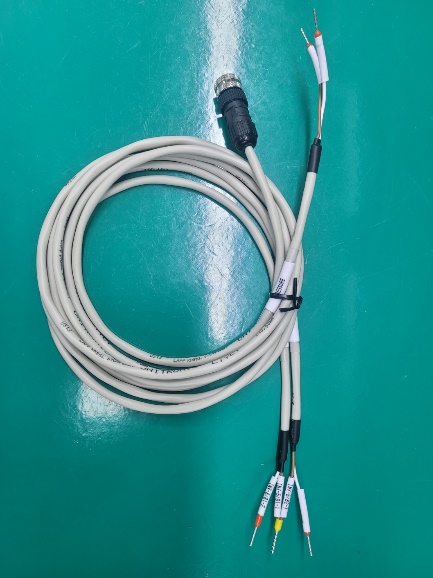 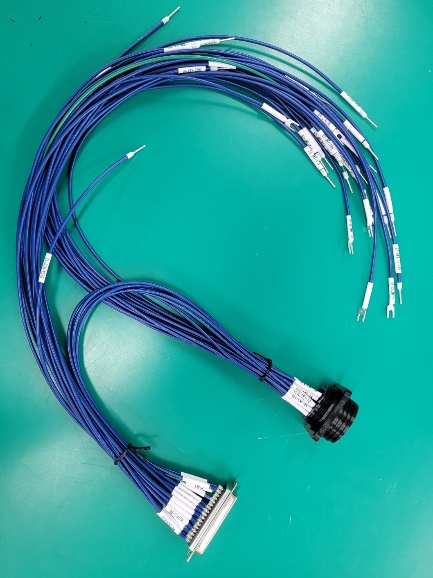 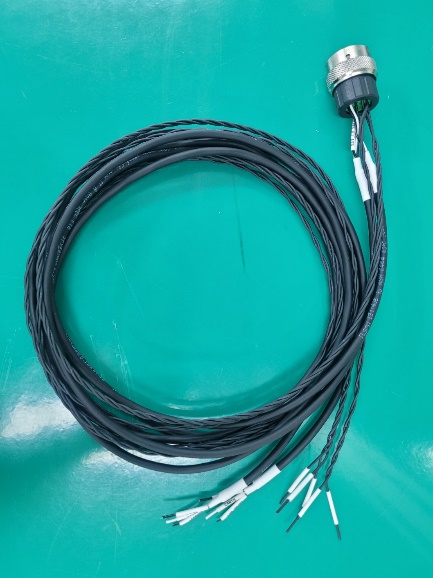 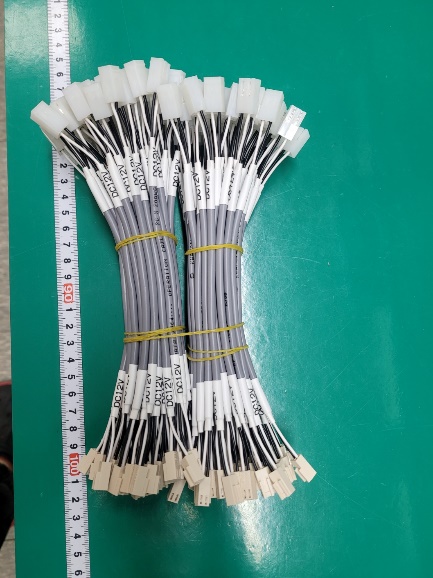 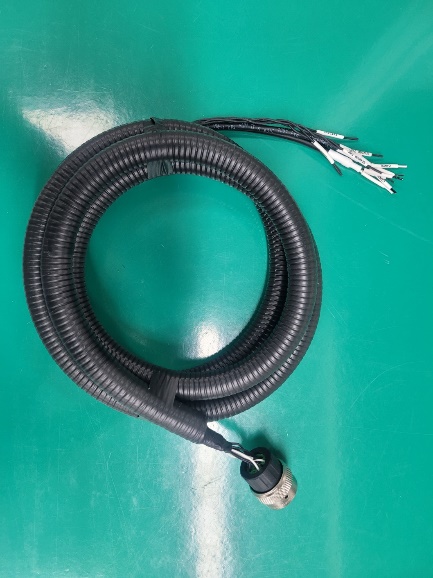 6 Page
I - 3. 생산품목 ( 반도체 장비 HARNESS )
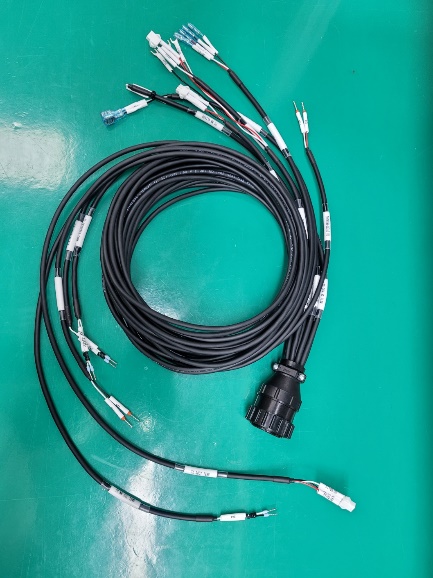 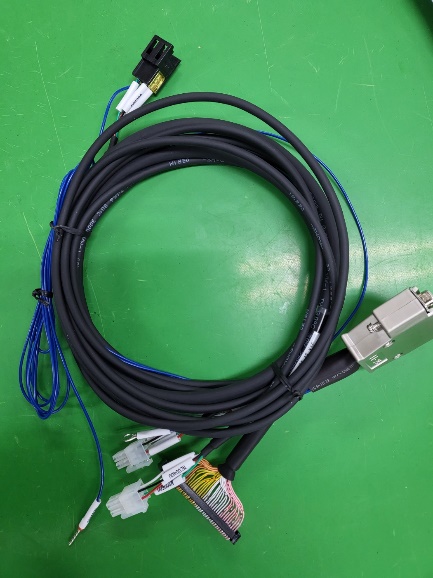 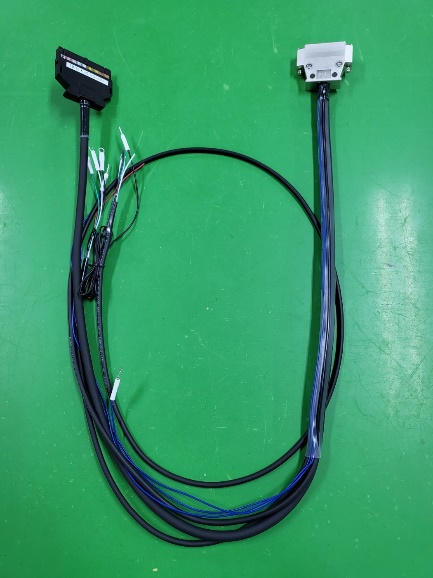 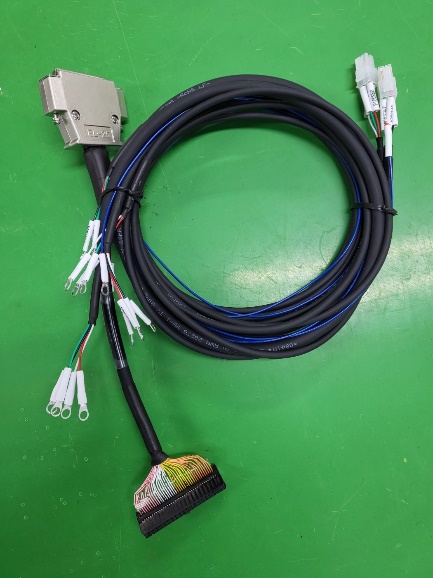 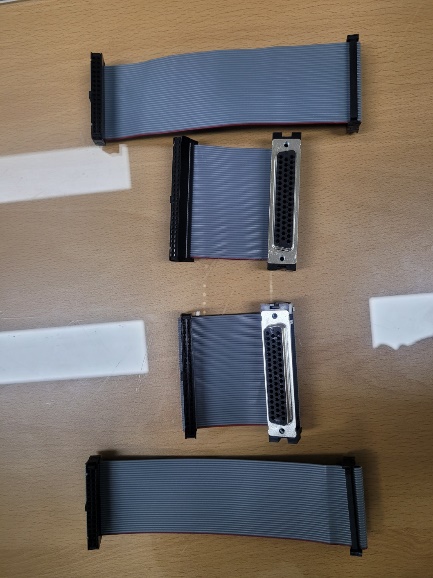 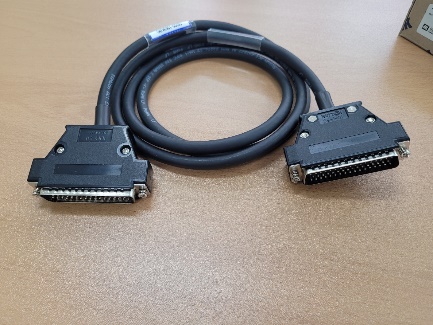 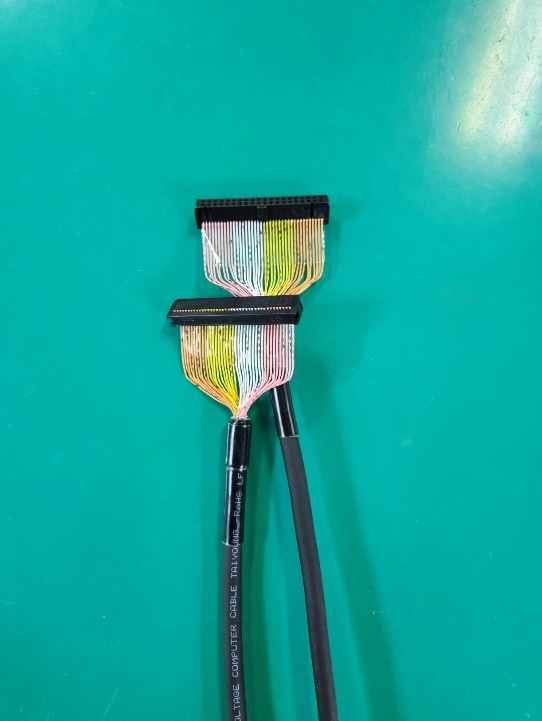 7 Page
I - 3. 생산품목 ( WIRING HARNESS )
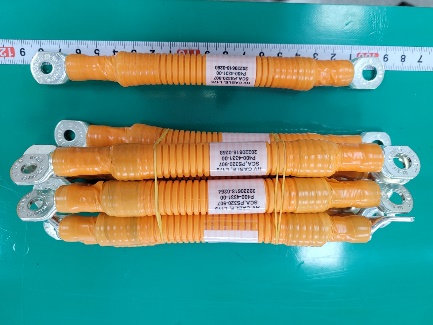 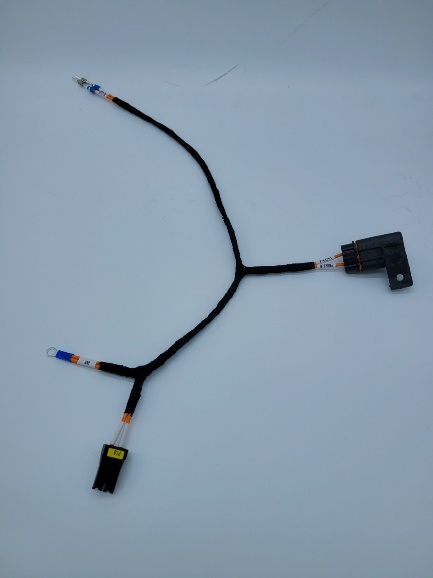 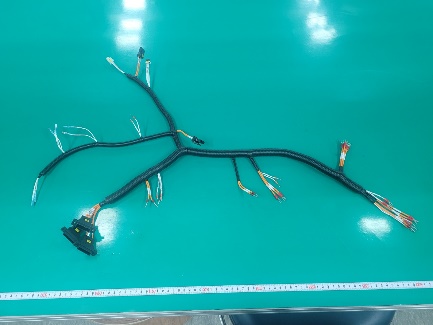 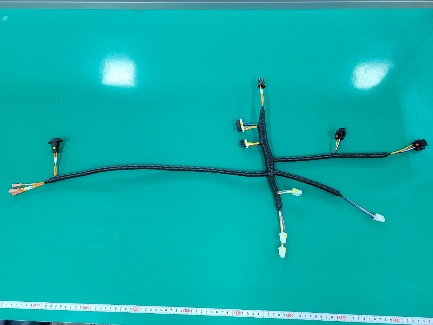 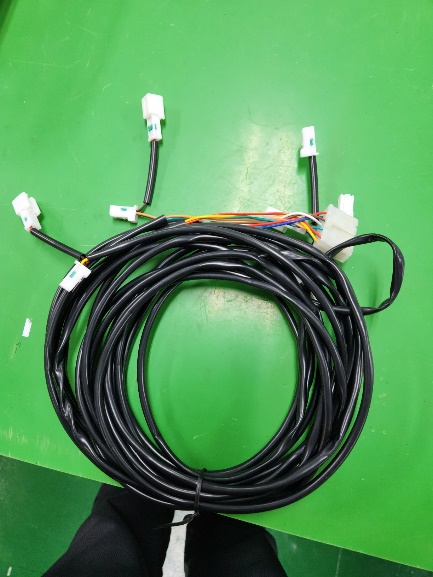 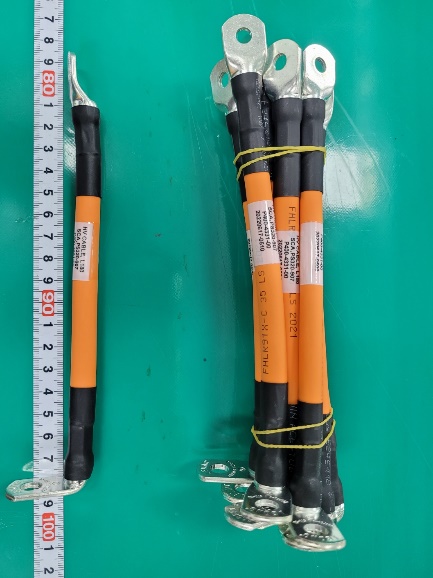 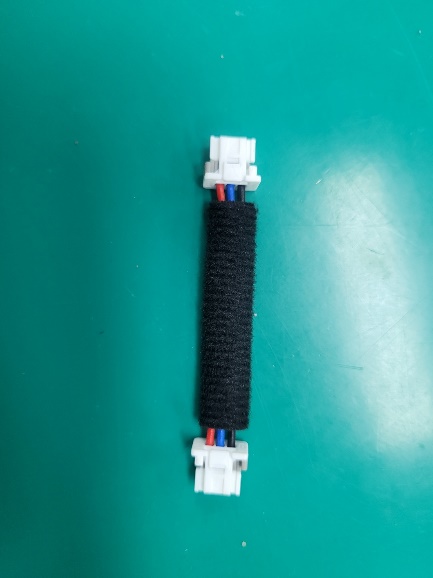 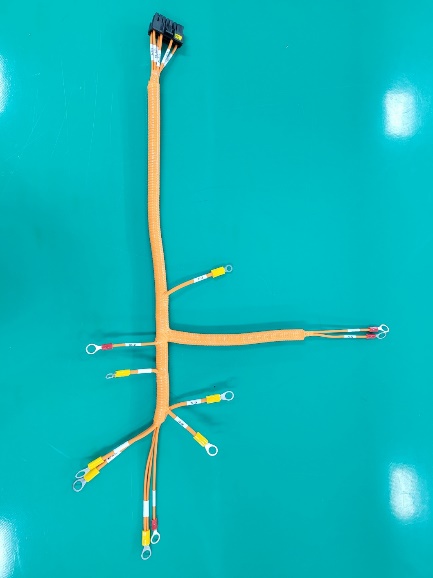 8 Page
I - 3. 생산품목 ( POWER CABLE HARNESS )
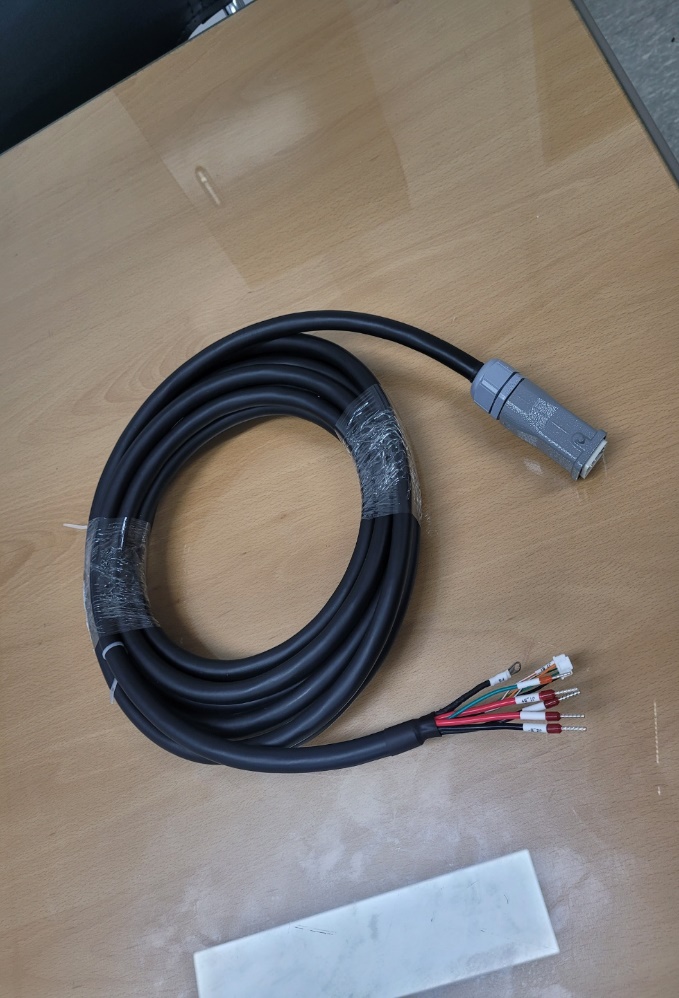 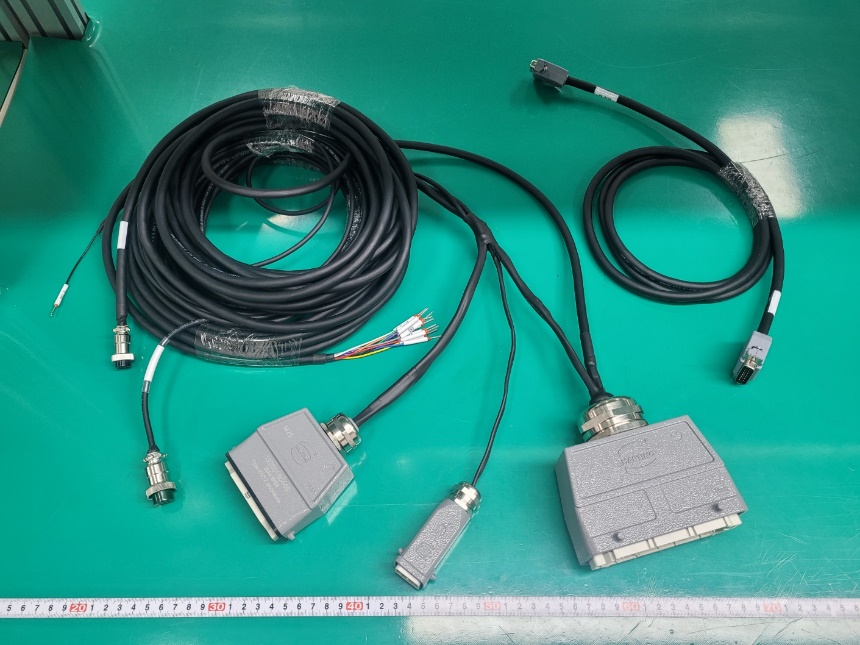 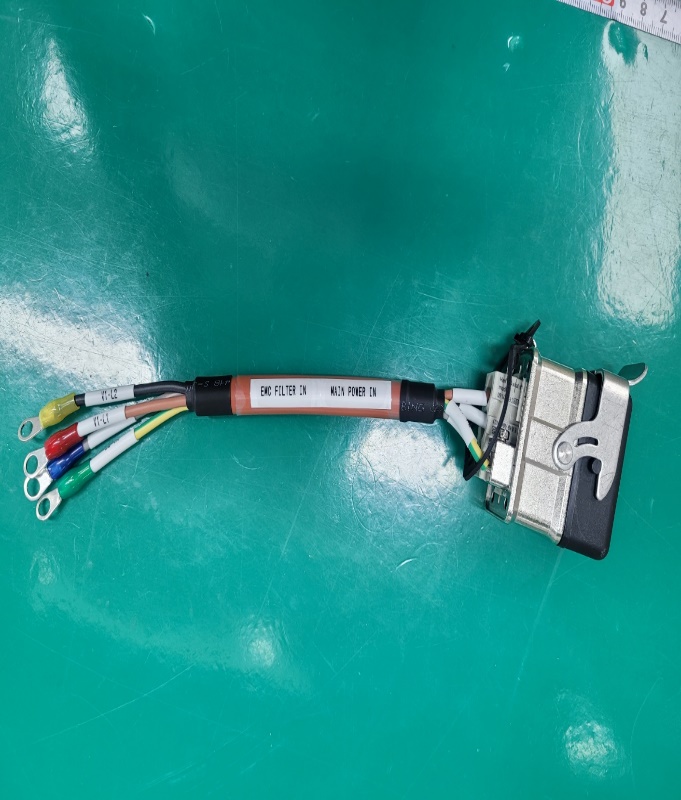 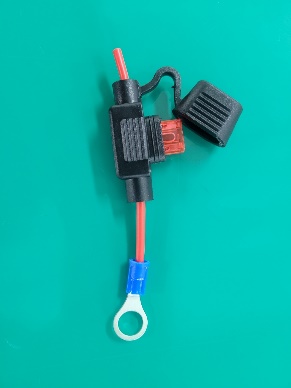 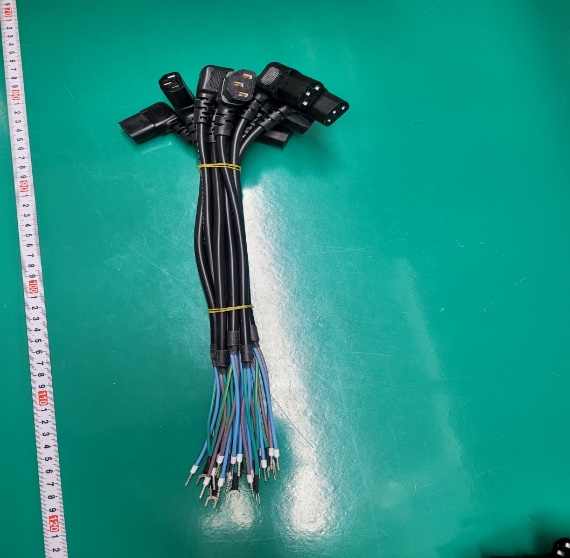 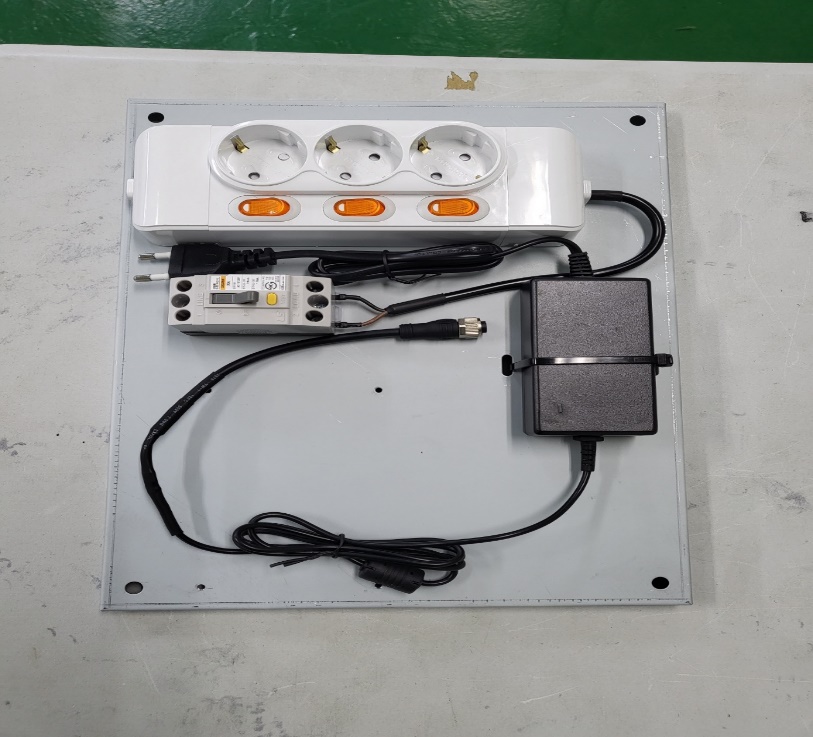 9 Page
I - 3. 생산품목 ( 진공펌프 POWER CABLE HARNESS )
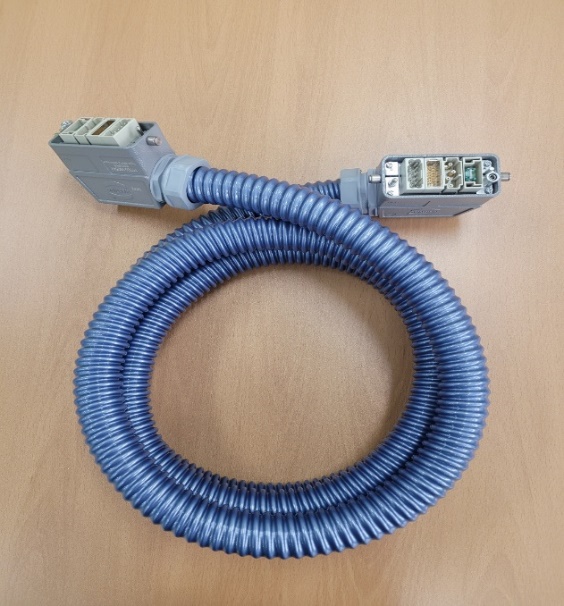 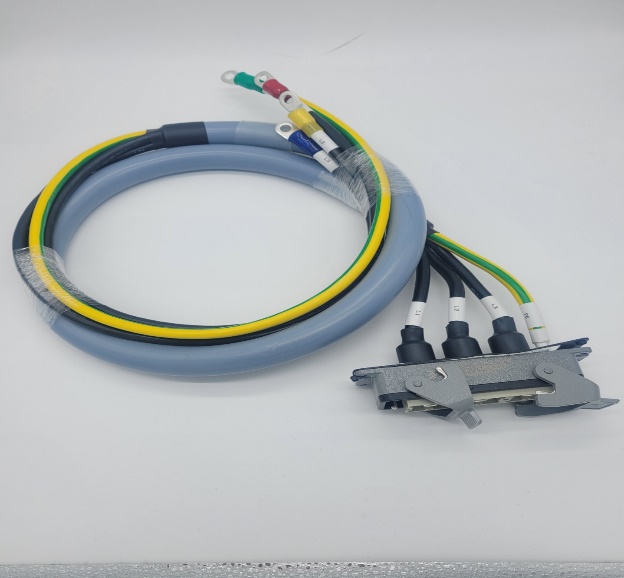 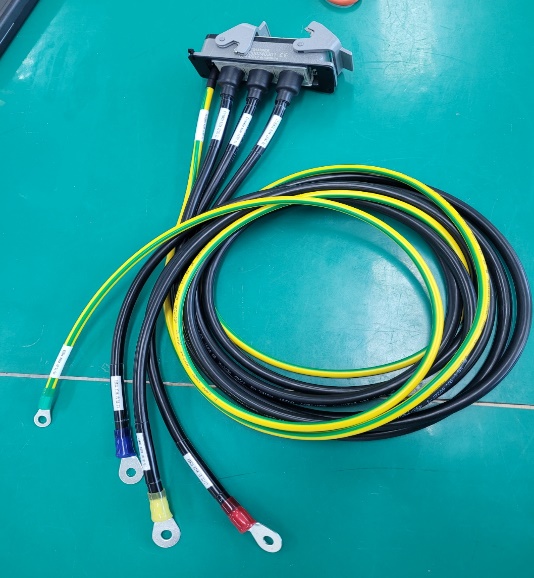 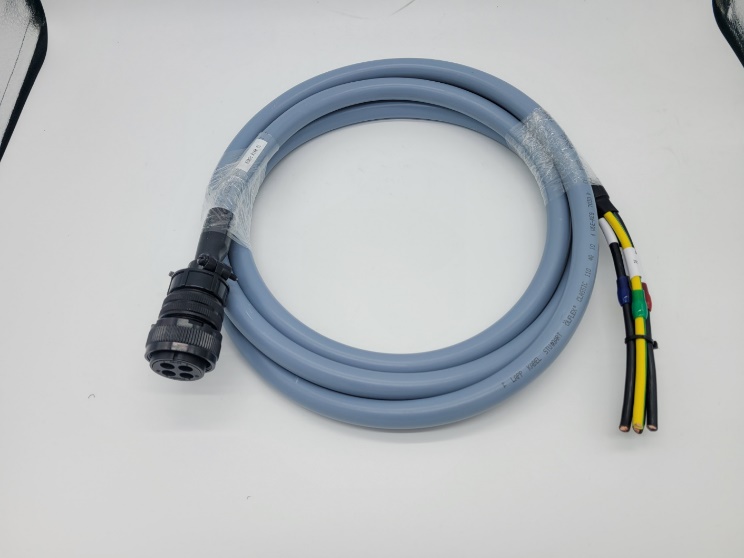 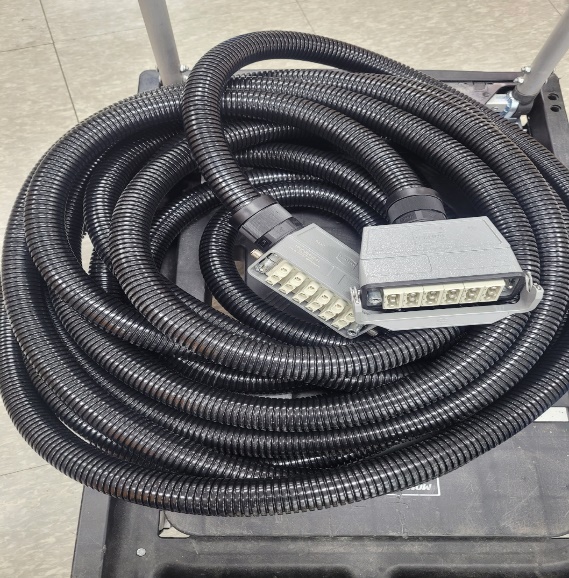 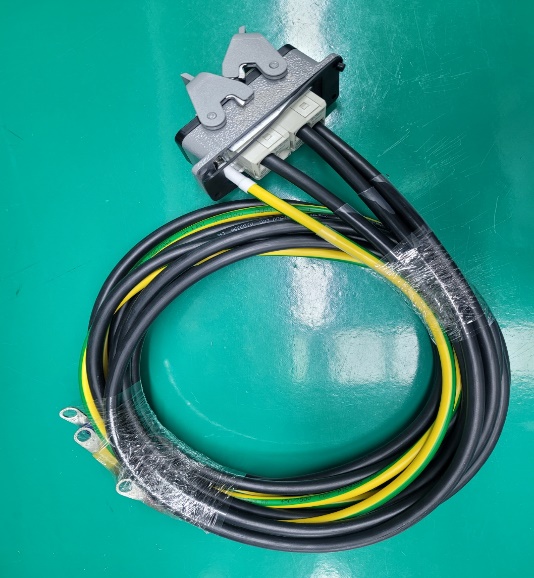 10 Page
I - 3. 생산품목 ( 오디오 음향장비 HARNESS )
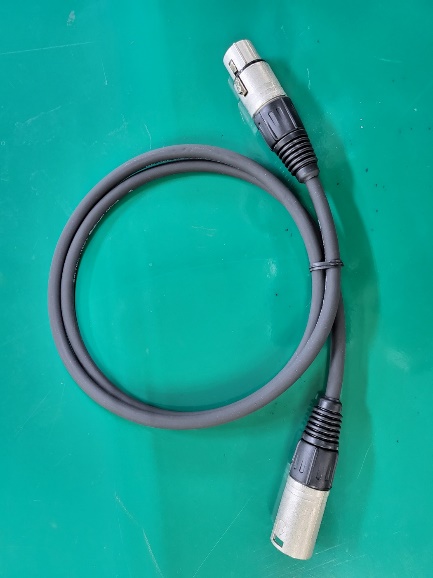 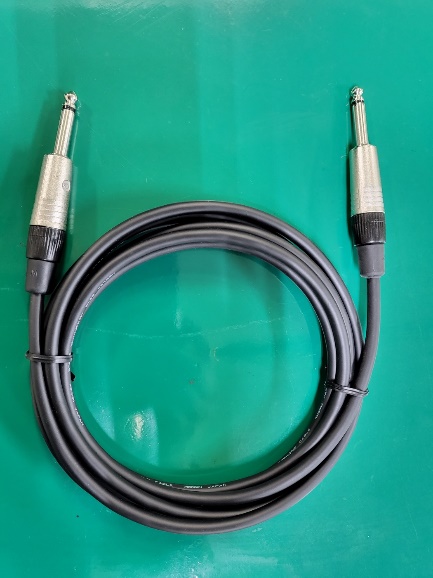 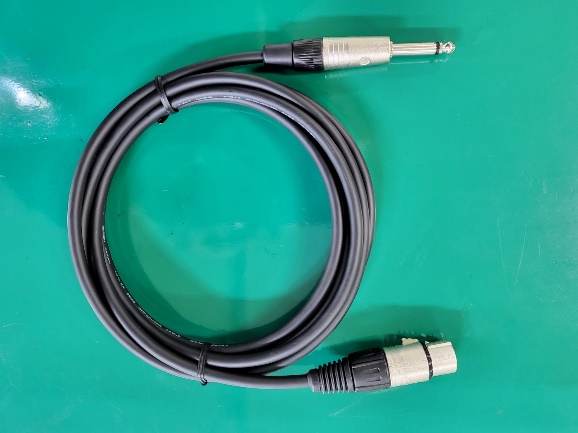 11 Page
I - 4. 회사 조직도 및 인원현황
대표이사 / 정대옥
이사 / 백승민
개발/영업부
구매/자재부
생산부
품질보증부
총괄관리 외 8인
대표이사 외 1인
12 Page
I - 5. 주요 생산 설비
WIRE TWIST M/C
Laminating압착기
TERMINAL 압착기
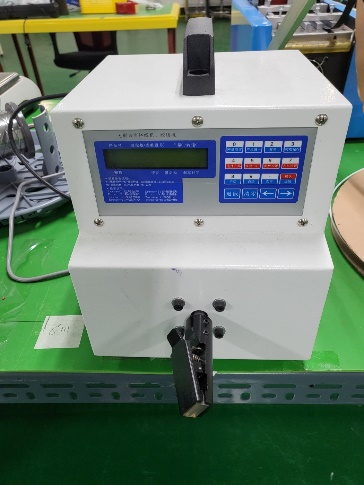 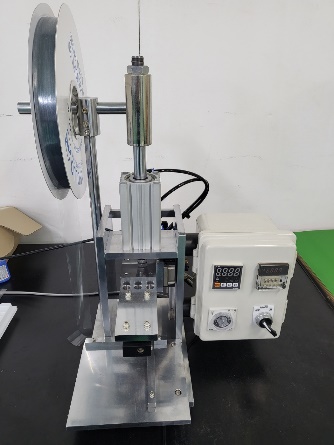 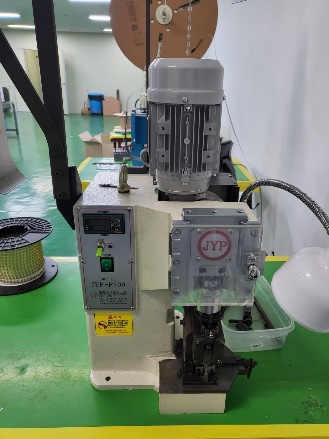 WIRE CUTTING M/C
CABLE길이 포박M/C
WIRE CUTTING M/C
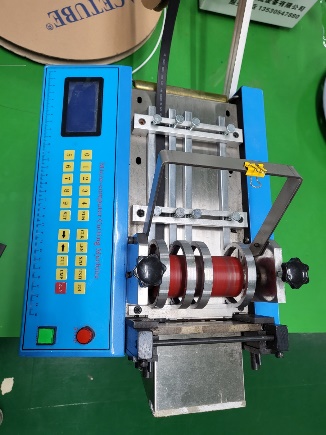 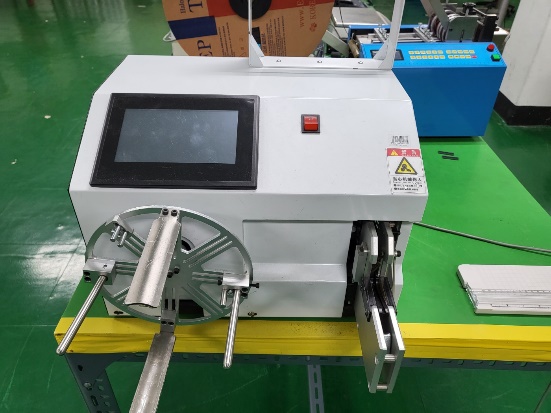 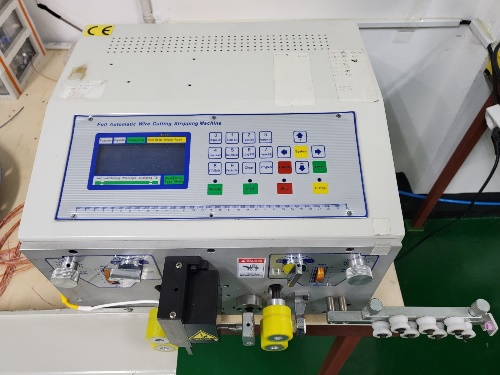 13 Page
I - 5. 주요 생산 설비
Air Stripping M/C
Ferrule압착기
TERMINAL 압착기
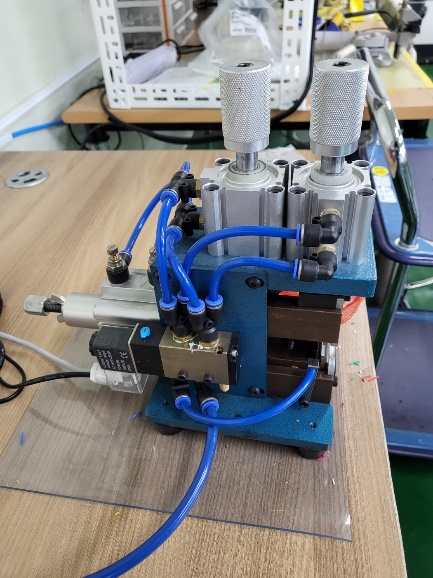 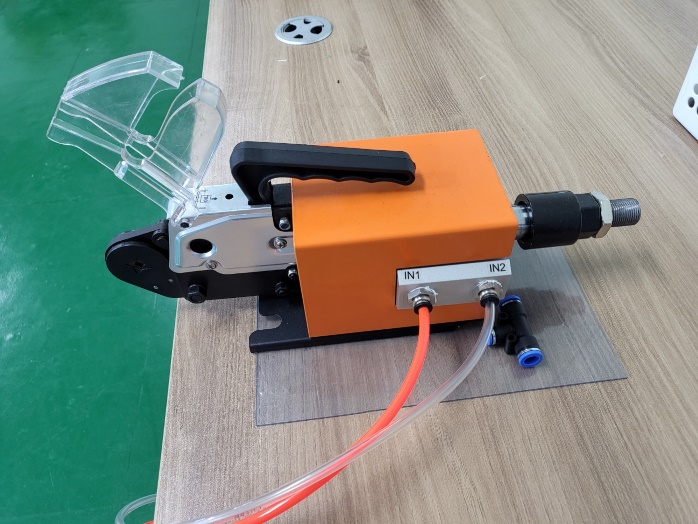 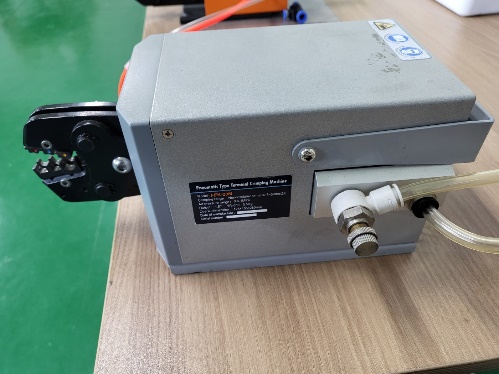 열 Stripping M/C
Auto Stripping M/C
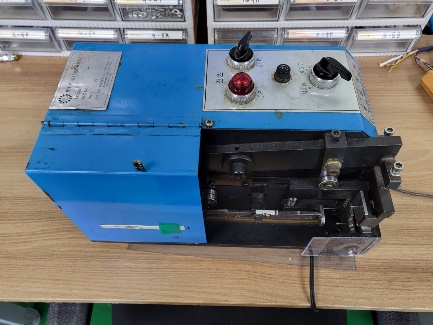 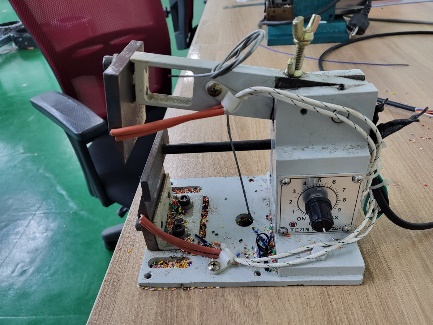 13-1 Page
I - 5. APPLICATOR
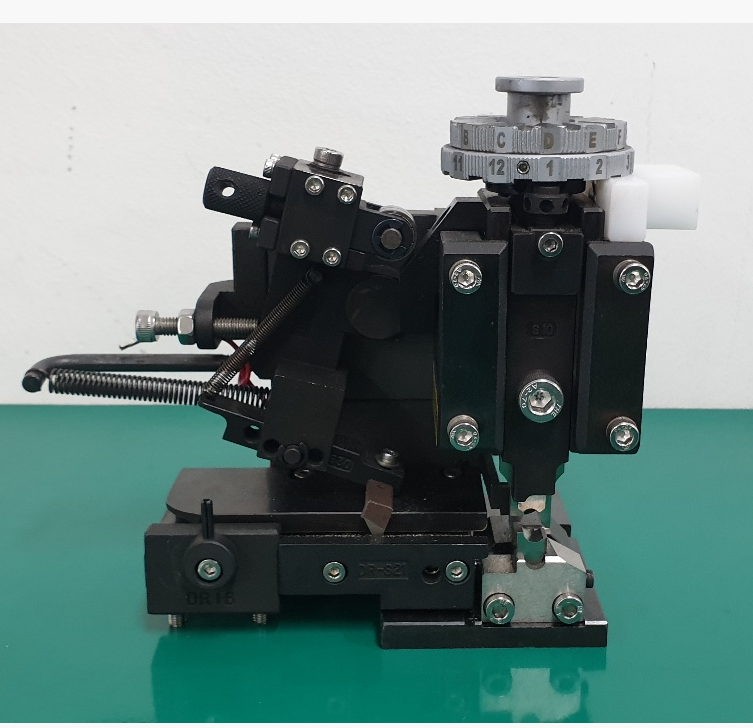 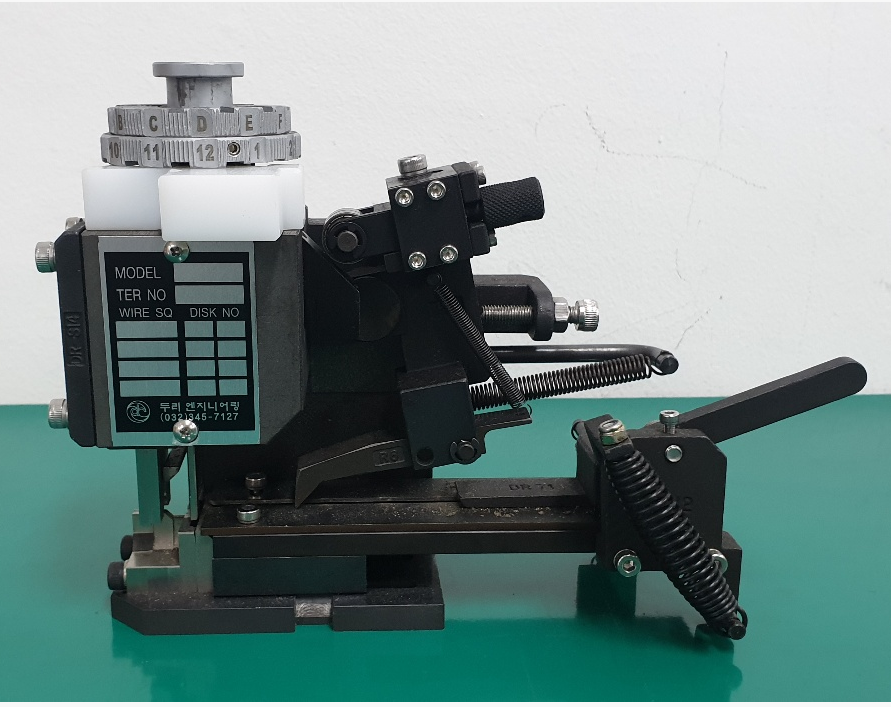 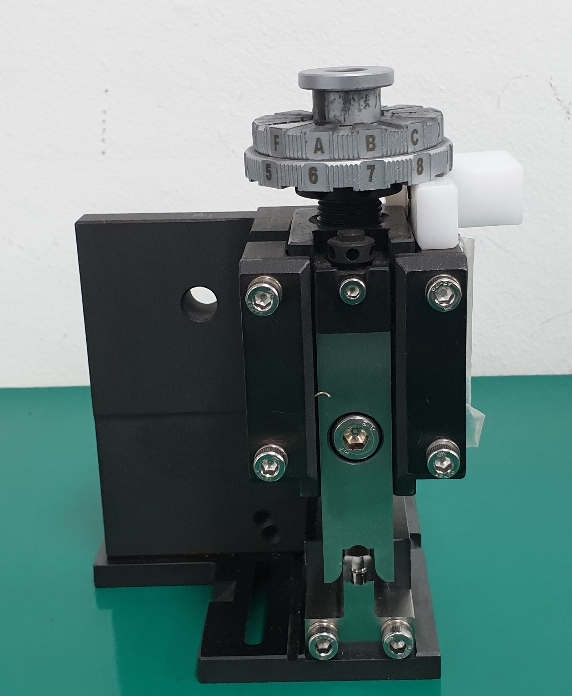 AMP, HIROSE, TE, DEUTSCH, MOLEX, JST, JAE

KET, AMPHENOL, YEONHO, 등

TERMINAL 압착 JIG 보유
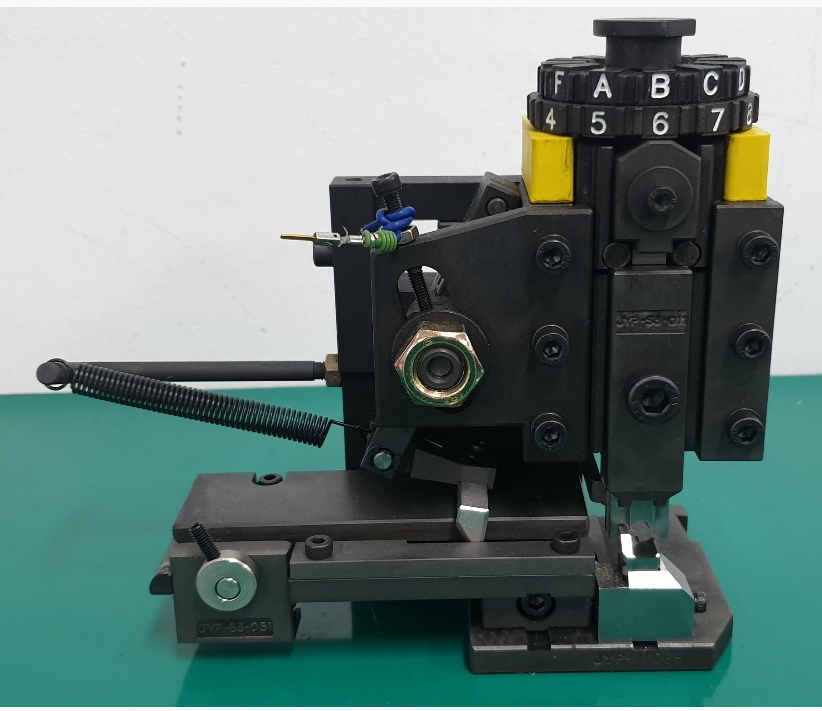 14 Page
I - 6. 신뢰성 검사장비
하네스 고전압 도통 테스터기
하네스 도통 테스터기
하네스 도통 테스터기
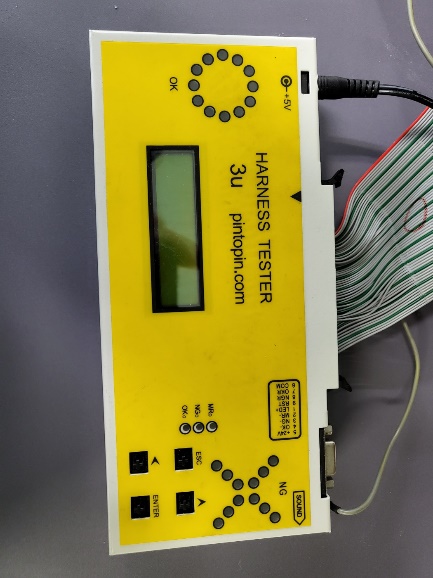 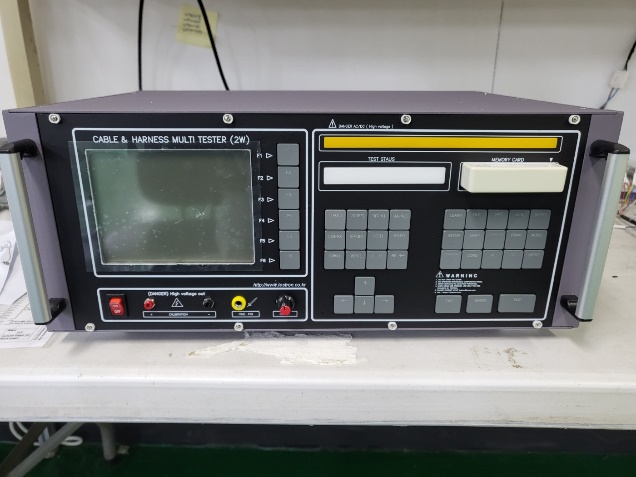 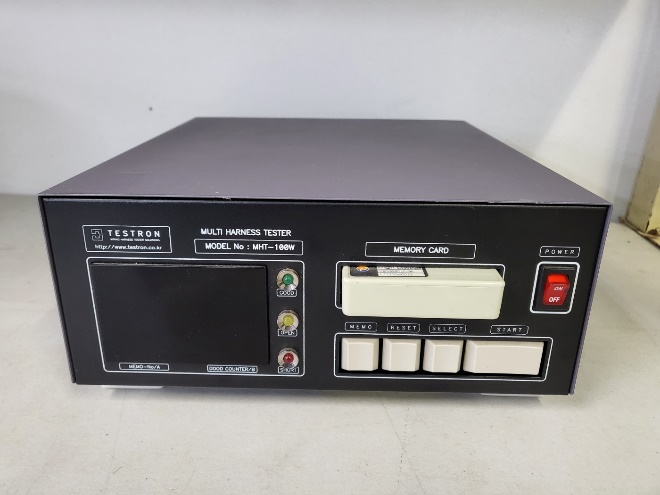 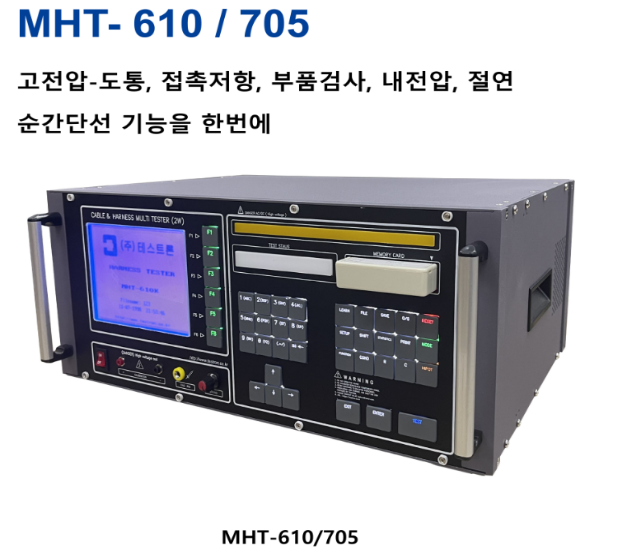 WIRE 인장력 테스터기(0.1~100Kg)
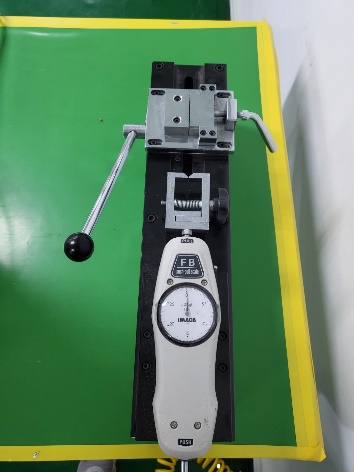 15 Page